A Hunt in THE cave
By VII th - MEDICAL UNIT
CHIEF & PROFESSOR :- Dr.S.Peer Mohamed M.D,
ASST.PROF 
Dr. Sheik Mohammed mydheen M.D,
Dr. M. Satheesh Kumar M.D,
Dr. C. Vignesh M.D,
Chief complaints
A 36 Years old female came with chief complaints of
 -  Headache X 2 weeks
 -  Painful left eye movements X 1 week
 -  Diplopia X 1week
 -  Outward deviation of left eye X 4 days
 -   Drooping of left eyelid  X 4 Days
History of presenting illness :-
H/O Headache X  2 weeks
  -Left frontal and around the left eye
  -Sudden in onset
  -Stabbing in nature
  - Associated with nausea
  -Non radiating 
  - no phonophobia/photophobia
  -Releived on taking T.paracetamol
  
  
H/O painful left eye movement  X   1 week
H/O Double vision   X   1 week
History of presenting illness
H/O Outward deviation of left eye  X 4 days
H/O Drooping of left upper eyelid X 4days
  -  initially partially covered eyeball, progressive
  -  Now  eyelid completely covering left eye
NO H/O Fever
No H/O Vomiting
No  H/O pain over the face
No H/O  Diminished vision
 No H/O Numbness over face
History of presenting illness
No h/o swaying to oneside
No h/o weakness of limbs
No h/o tremors /involuntary movement
No h/o swelling / congestion of eyes
No h/o altered mental status
No h/o involuntary movements
No h/o cough with expectoration
No h/o swelling in breast/ glands/ any other region
No h/o trauma
No h/o nasal  or ear discharge /skin infection over face
Past history:-
No history of similar illness in the past.
No h/o recent neurosurgical /sinonasal procedures procedures
Not a known case of  T2DM/SHTN/PTB/ thyroid disorders /Syphilis
Personal history :- 
Mixed diet
Normal Bowel and bladder habits.
No h/o exposure to STD
Menstrual history:-
Regular  cycle 
3/28 days ,no menorrhagia/oligomenorrhea
Obstetric history :-
 P3L3
Normal vaginal delivery
No history of abortion  in the past

TREATMENT H/O :
  -No h/o treatment with  OC pills /immunosuppressive drugs
Vitals :-
BP – 110/70 mm of hg
PR – 72/MIN
SpO2 – 99% room air
On examination
Pt conscious and oriented
Afebrile
Hydration – fair.
No pallor 
 Not Icterus
 Not cyanosed
No clubbing
No pedal edema
No generalized lymphadenopathy
BREAST Examination –normal

No glandular  enlargement /goitre

No skin rashes
Cns examination :-
conscious 
Oriented
Higher mental functions normal
MOTOR
power – 5/5 in all 4 limbs
Tone – normal in all 4 limbs
DTR - + in all 4 limbs
Bilateral plantar – flexor.
Muscles of mastication - normal

Sensory examination of face and limbs – normal
Cerebellum examination :
Finger nose test – normal
Finger Finger nose test – normal.
No dysdiadochokinesia.
No nystagmus.
No GAIT abnormality
Opthal examination
RIGHT EYE :
No ptosis
No protosis/ chemosis/conjunctival congestion
Conjuctival and corneal reflex +
No bruit over orbit
LEFT EYE :
Complete ptosis+,palpebral aperture closed
No proptosis/chemosis/conjunctival congestion
Conjunctival and corneal reflex +
No bruit over orbit
Ocular examination :-
Oculomotor nerve involvement+
 
No RAPD  - Optic nerve intact on bothside

  Trochlear, abducent nerve not affected [abduction and intorsion normal]

Sensation over face normal –V1,V2 of trigeminal nerve unaffected


FUNDUS – normal on both eyes
Other cranial nerve examination
Visual acuity - 6/6 in both eyes,
No RAPD
Sensation over face normal
Nasolabial fold not obliterated, 
No deviation of angle of mouth
Hearing – normal,
Rinne –AC>BC,weber –no lateralization
Gag reflex +
Palatal, pharyngeal reflex +
Sternocleidomastoid, trapezius – power normal.
Other system examination :-
CVS – S1,S2+ , NO MURMUR
RS – Normal vesicular breath sound+
           No added sounds
P/A – Soft,
             Bowel sound heard.
Ear ,nose,throat examination -normal
Provisional diagnosis :-
left eye painful opthalmoplegia
Isolated complete oculomotor nerve palsy with pupillary involvement
Routine Investigation :-
Investigation:-
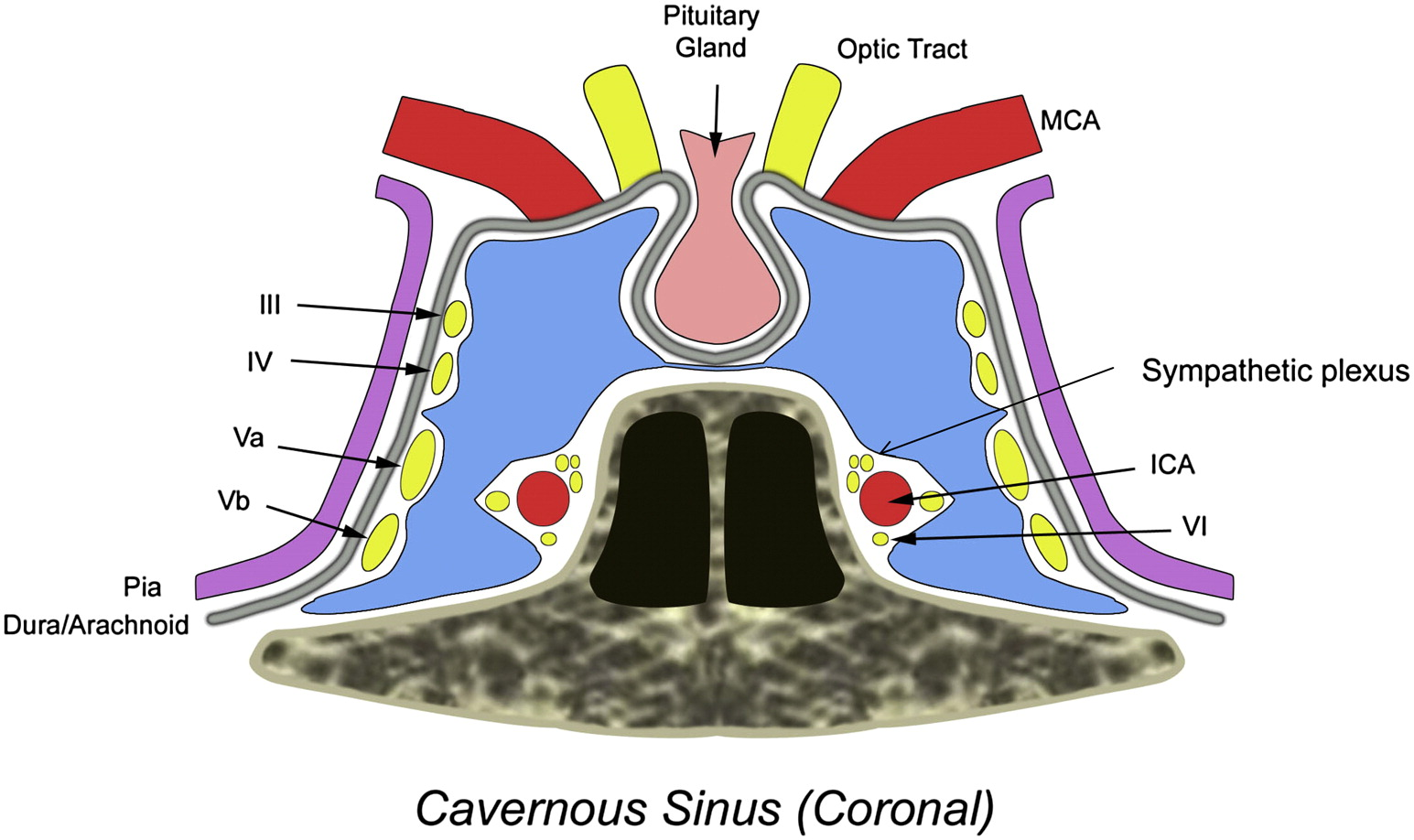 MRI BRAIN :-
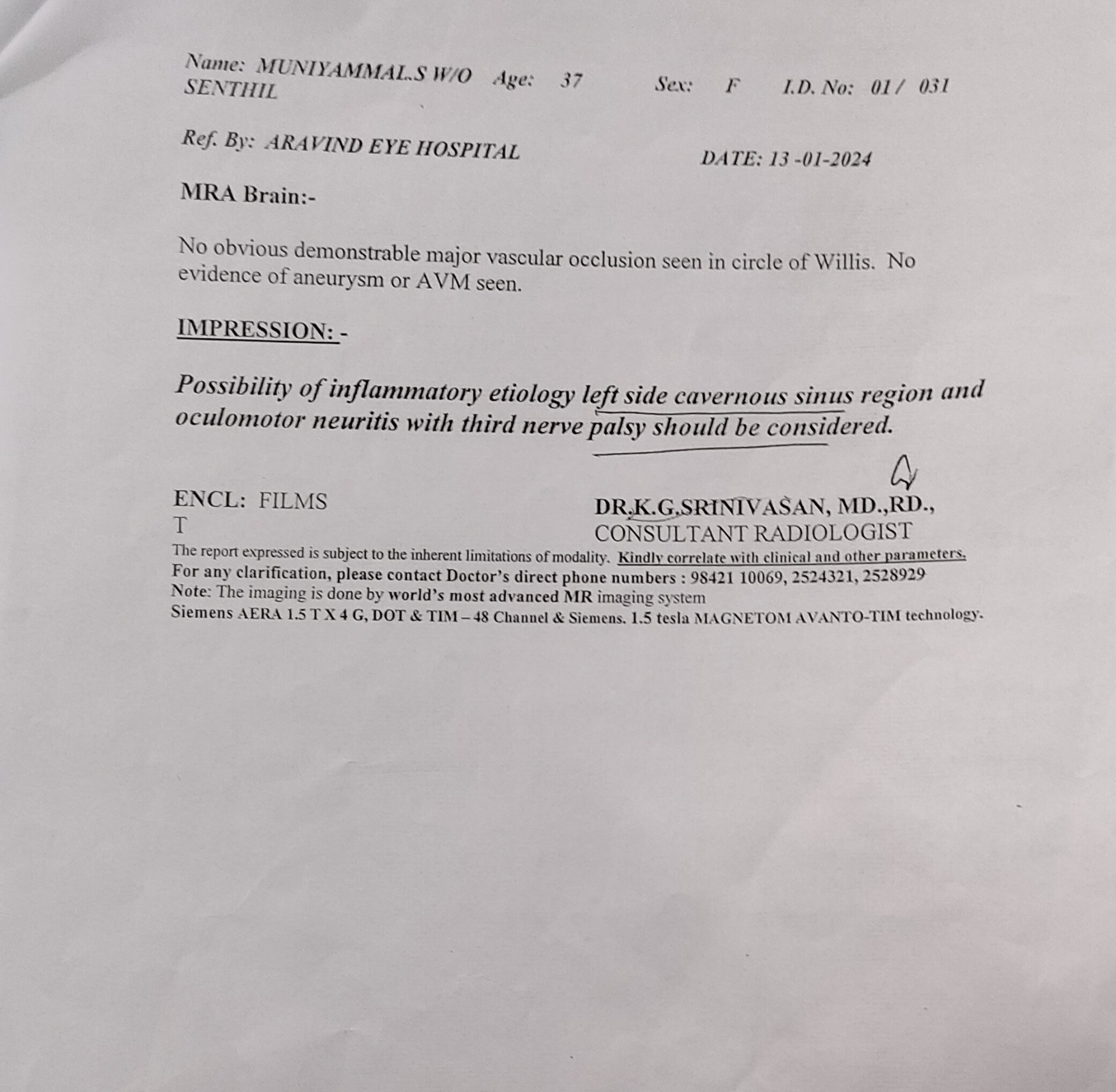 Mri brain :
Soft tissue lesion involving left cavernous sinus region with thickened petroclinoid ligament measuring 1X 1 cm

Multiple T2 and flair bright signals involving  both corona radiata and centrum semiovale - ?migraneous bright object/ ischemia related changes

Thickening of left oculomotor nerve +

MRA ,MRV – Normal.


Possibility of inflammatory etiology of left side cavernous sinus region and oculomotor neuritis with third nerve palsy should be considered.
Csf analysis :-
VCTC – Non reactive


Viral markers – negative


CT PNS - normal
Neurophysician opinion (14/1/24):-
Impression – 
Left complete ptosis with left 3rd cranial nerve palsy with pupil involvement.
 suggestive of  cavernous sinus syndrome

Advice :-
ESR,CRP,ANA,CBC,RFT,LFT, S. ELECTROLYTES
INJ . methylprednisolone 1gm IV OD for 3 days
 Continue IV antibiotics
Ophthalmologist opinion :-
Left eye Exotropia – 15°
Both eye Corneal and conjuctival reflex - normal
Both eye field of vision and colour vision – normal
Both eye fundus – normal
Right eye EOM -  FULL
LEFT EYE EOM :-
        




Imp :- left occulomotor neuritis
-3
-4
-4
0
-3
-4
What next ?